Kulmapeli
Mika Rantanen
Piirrä kortin kulma geokolmiolla
Esitä käsillä piirretty kulma
Piirrä esitetty kulma
Mittaa kulma geokolmiolla
20°
terävä
kulma
0-90°
tylppä
Kulma
90-180°
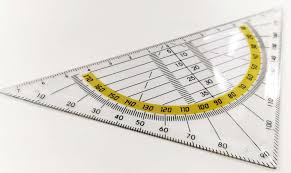 kupera
kulma
180-360°
20°
110°
270°
10°
100°
190°
30°
120°
210°
40°
130°
290°
60°
150°
320°
50°
140°
230°
80°
170°
340°
70°
160°
250°
25°
115°
275°
15°
105°
195°
35°
125°
215°
45°
135°
295°
65°
155°
325°
55°
145°
235°
85°
175°
345°
75°
165°
255°